New Year and Christmas
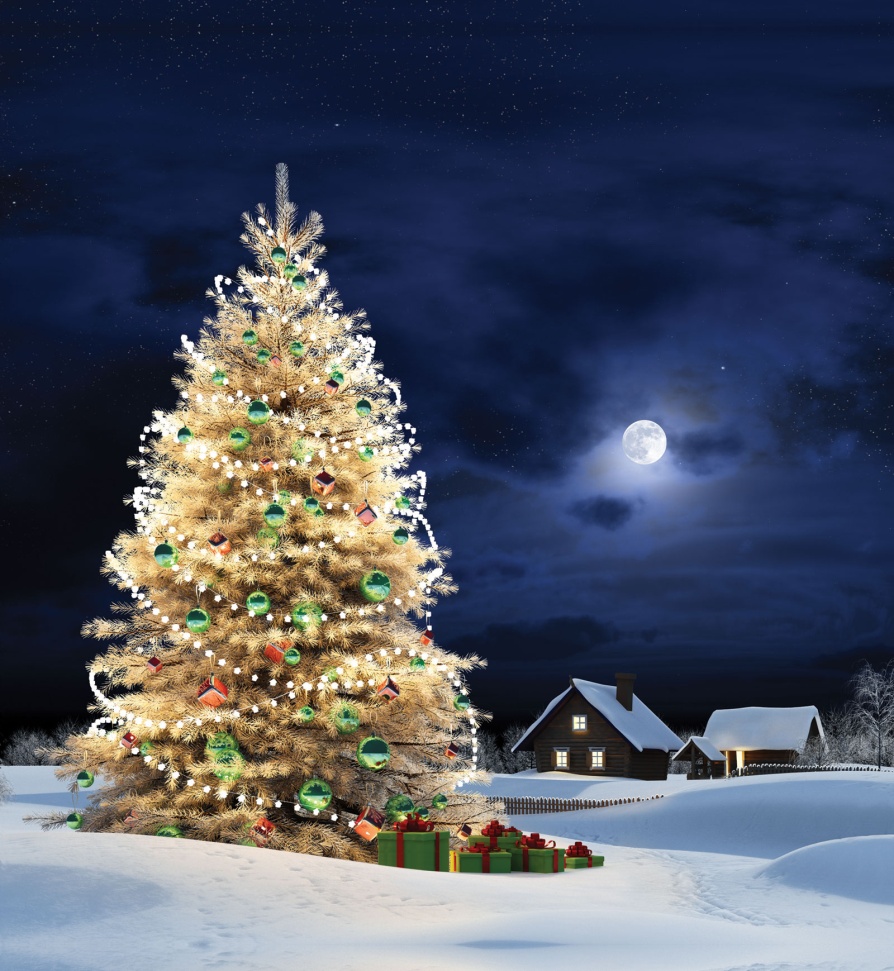 Decorating New Year’s tree
The New Year’s dinner
Exchange presents
Kolyadka
Christmas
Thank you for your attention